Проект: «Мудрая птица»
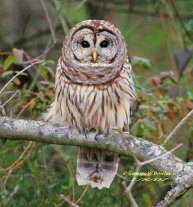 Ученик 1 класса Власов Денис
 МОУ «Новоилимская СОШ имени Н. И. Черных»
                   Руководитель: Сердюкова Н.Ф.
Творческое название«Пернатая кошка»
Основополагающий вопрос:Сова – символ мудрости?
Цель проекта:- определение Совы как символа мудрости и знаний.Задачи проекта: - узнать, почему сову называют «пернатой кошкой»;- познакомиться с историческим значением символа совы; - определить загадочность и неоднозначность отношения к сове;- узнать, что обозначает изображение совы на распятии Христа?
Называет эту птицу« Символ мудрости» народ,По ночам сове не спится, Тих в ночи ее полет.Пролетая над лесочкомВидит всех и слышит все,Заяц вышел где под кочку, Где мышей в земле жилье.Совы ловки на охоте-Навык в этом их велик,При любой они погодеЛовят жертв своих за миг.
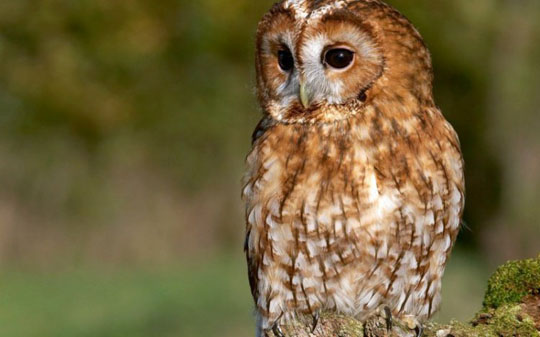 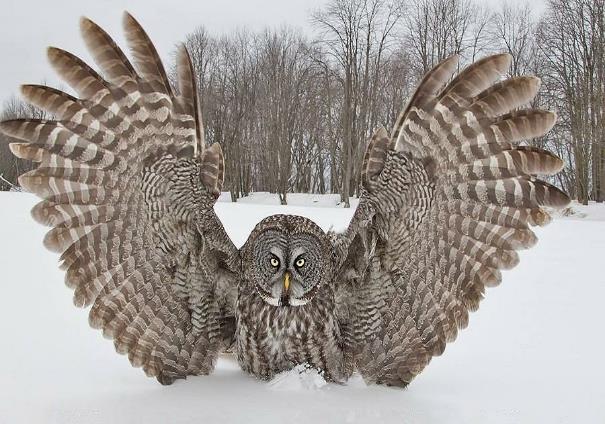 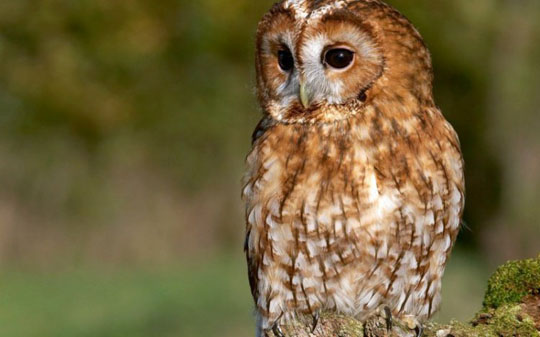 Совы - разнообразная группа птиц. 
   В ней более 200 видов.
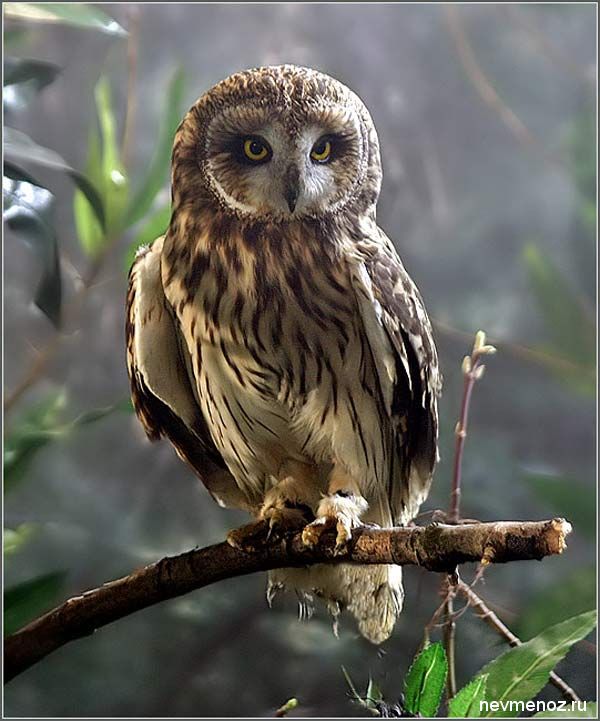 Совы обитают во всех регионах Земли, за исключением Антарктиды, Гренландии и некоторых отдаленных островов.
Ушастые  совы распространены у нас в России
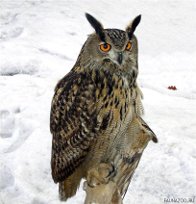 Филин - одна из самых крупнейших сов
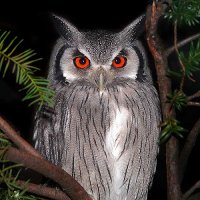 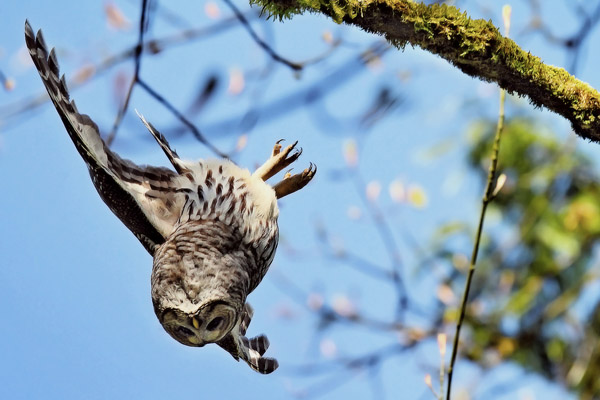 Совы- хищные птицы. Питаются млекопитающими, другими птицами, рептилиями. Они не могут жевать добычу, у них нет зубов, они ее глотают целиком.
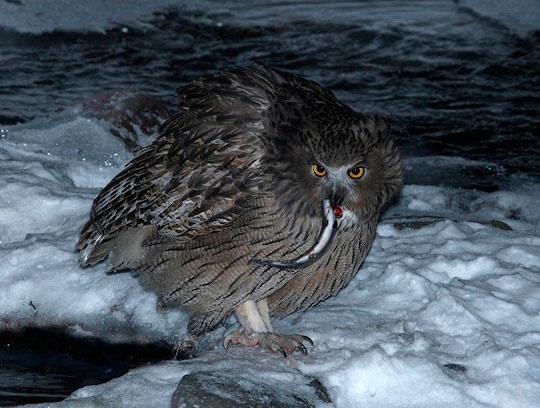 Есть среди совиных и прекрасные рыболовы.
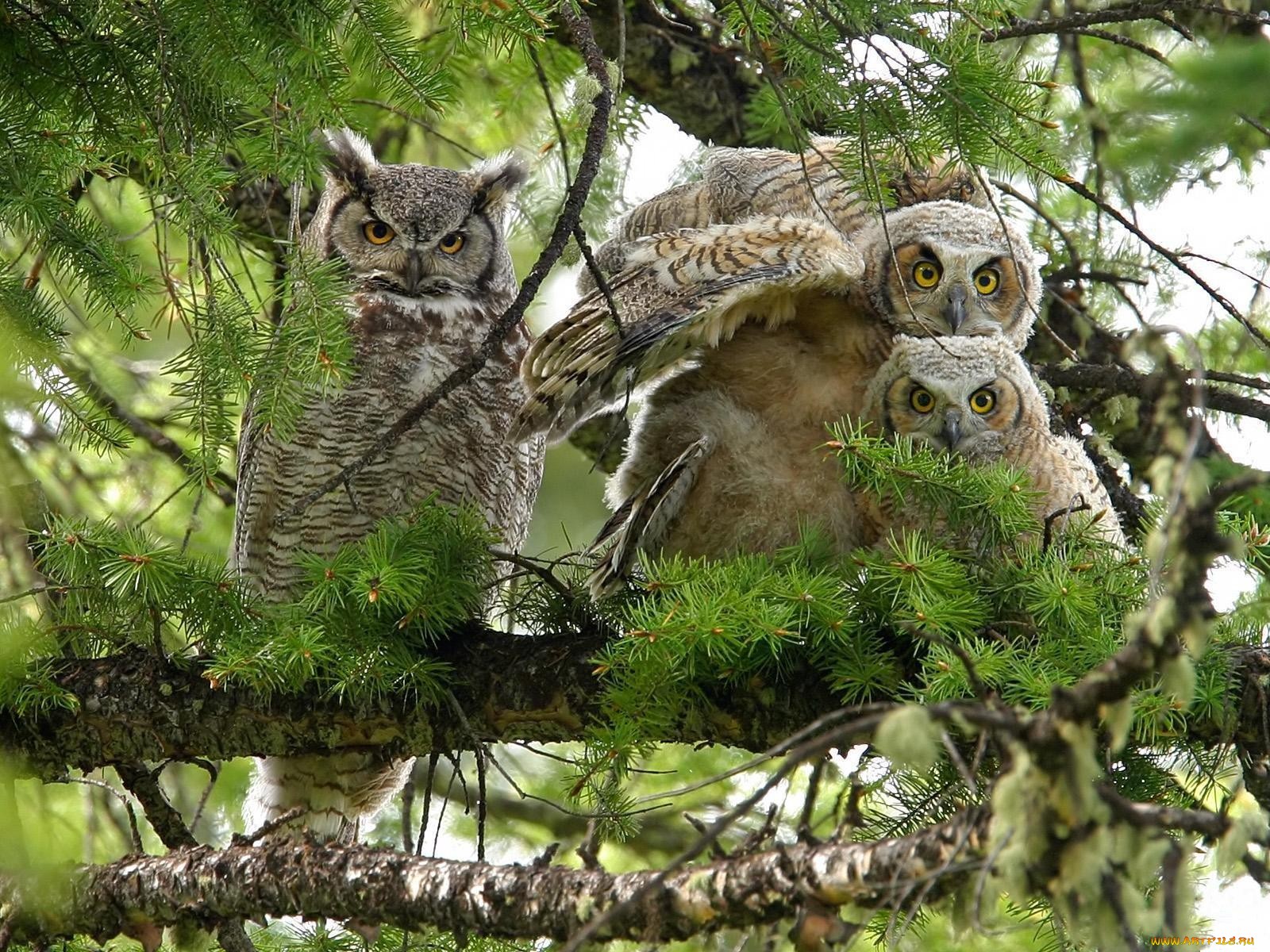 Совы образуют крепкую семейную пару на всю жизнь.

 Яйца высиживает самка, но кормлением птенцов занимаются оба родителя. 

Живёт сова в природе около 20 лет.
Цепко держатся на ветке и легко хватают добычу с помощью пальцев, два среди которых обращены вперёд, а два назад
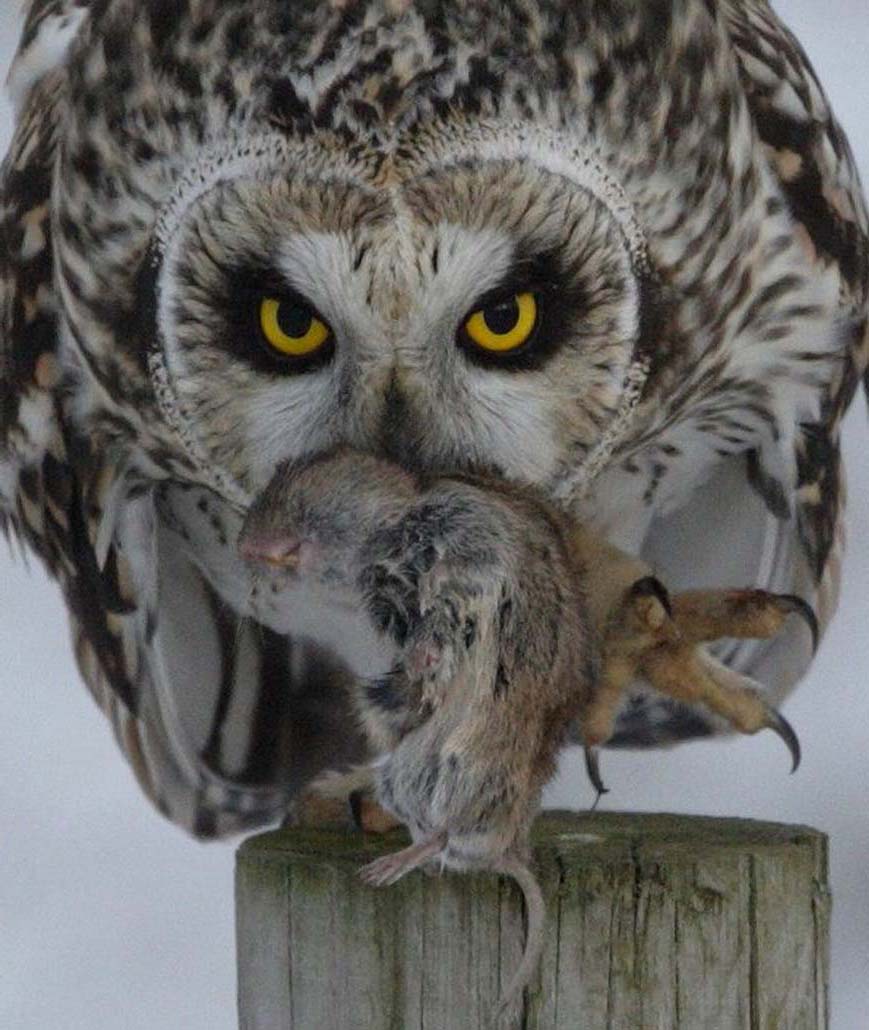 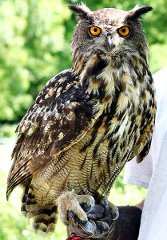 Большинство сов- ночные птицы. Несколько видов ( воробьиный сычик) активны по утрам или на закате, а некоторые (болотная сова) охотятся днём.
ЗВУКИ совы – « уханье», писк, шипение и крики.
Особый слух.
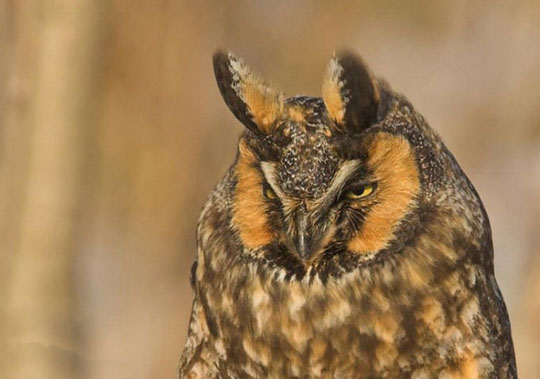 «ТИХИЕ» перья.
Гибкая шея
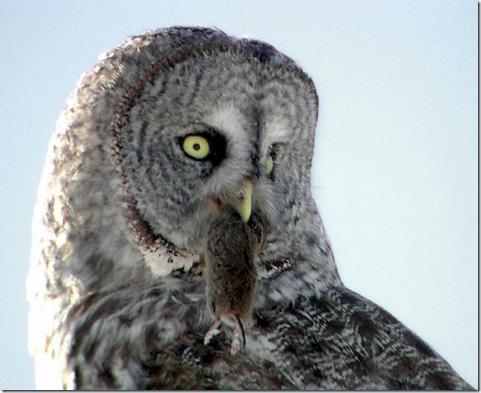 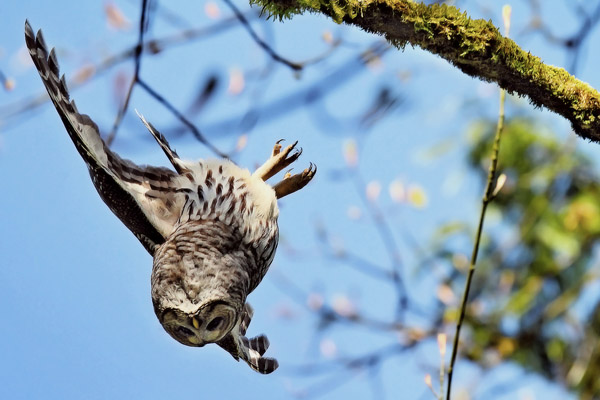 Совы являются таинственными и загадочными птицами.
Во многих сказках и легендах они выступают: 
советниками
проницательными птицами
 вестниками
 носителями необычных знаний
В разных странах сова являлась разным символом.
В Древнем Риме сова являлась символом смерти.
В мифологии кельтов сова обладает даром всеведения.
В  Древней Греции сова являлась символом наук, философии и мудрости.
В славянской мифологии чаще упоминается мудрый филин, живущий тысячу лет. Он был носителем тайных знаний.
Индейцы Северной Америки считали, что сова может прийти на помощь в трудную минуту. 










 

                     Совиные перья – лучший оберег.
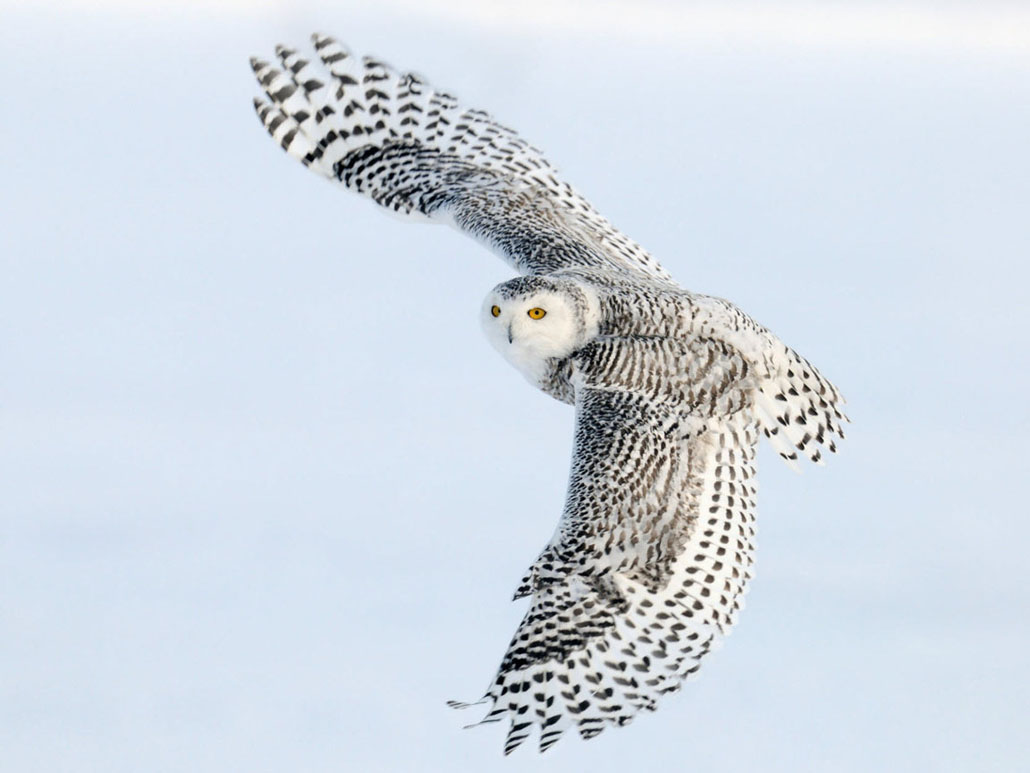 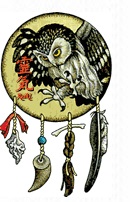 У древних греков сова была священной птицей богини мудрости Афины.
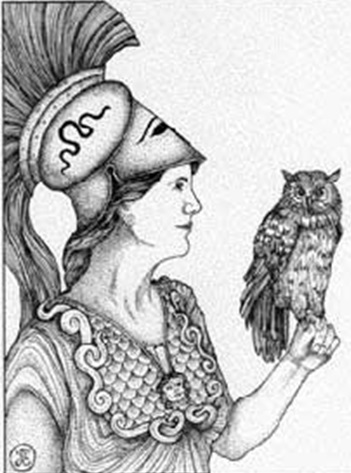 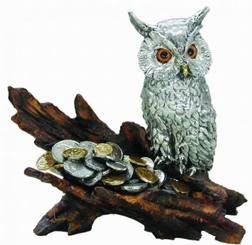 Сова - китайский символ мудрости, она оберегает от глупых помыслов.
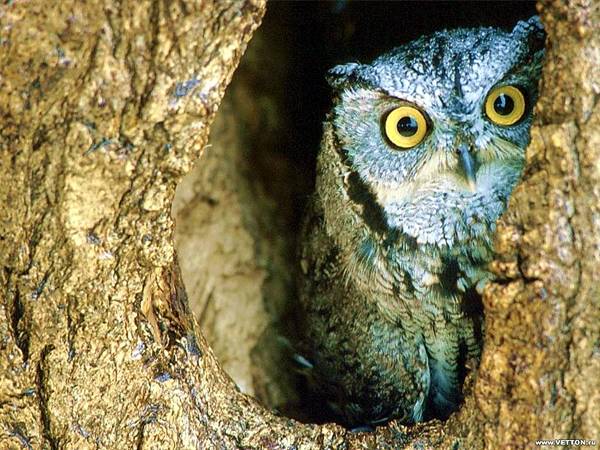 По индийским поверьям, на сове летает богиня богатства – Лакшми. Поэтому считают, что если в дом залетела белая сова, это приведет к достатку и благополучию.
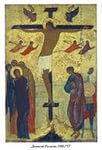 В христианстве сова является символом тьмы, скорби и уединения. Эта птица считается вестником беды. Но в тоже время являет символом мудрости. 
изображение этой птицы можно встретить на распятии Христа.

 (Свет Христа смогли увидеть пребывавшие во тьме,  
Христос был принесён в жертву ради спасения человечества)
Сова - оберег
Сова защищает человека от дурных мыслей.
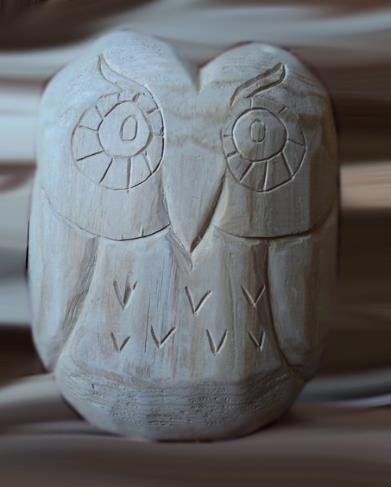 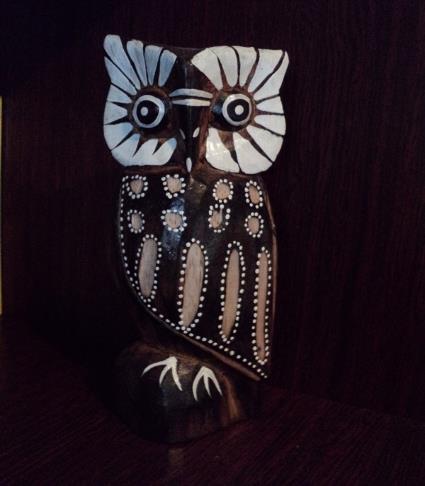 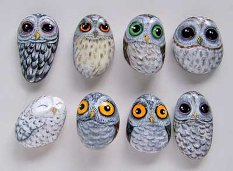 В семье, где есть школьники или студенты, статуэтка совы обязательно должна стоять на письменном столе или на книжной полке.
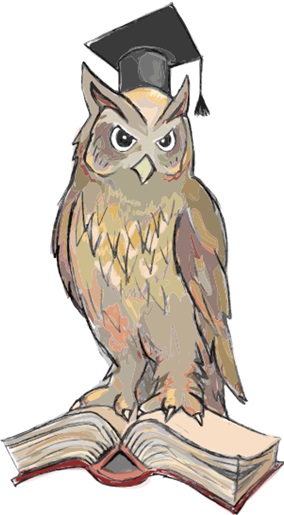 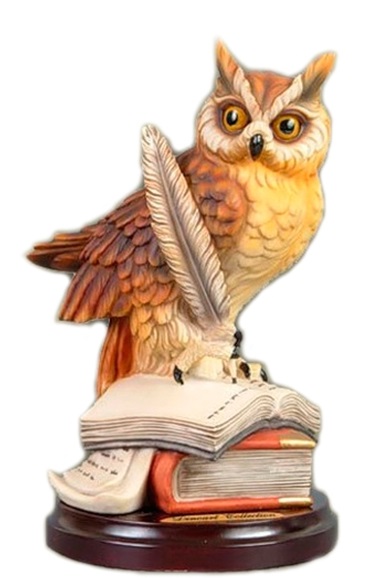 В наши дни сова является символом мудрости и проницательности. Изображение совы на стопке книг - изображение мудрости, стремления к знаниям.
Знатоки игры «Что? Где? Когда?» 
получают главный приз -
Хрустальную сову, как символ мудрости
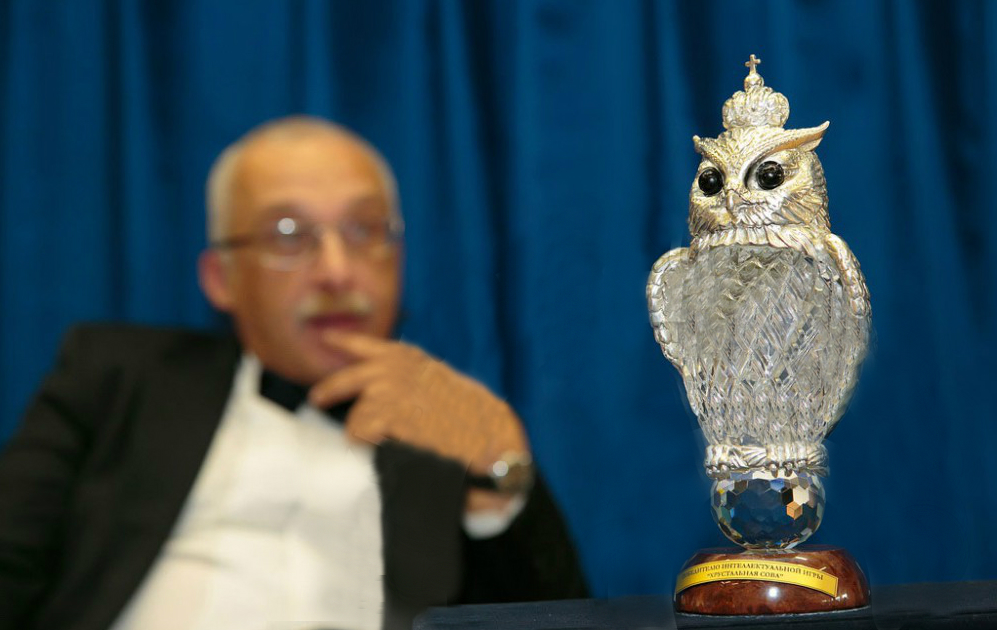 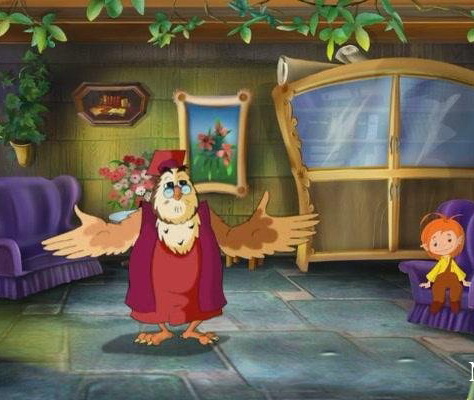 Мудрая сова в мультфильме – «Уроки тётушки Совы», учит детей доброте и любознательности.
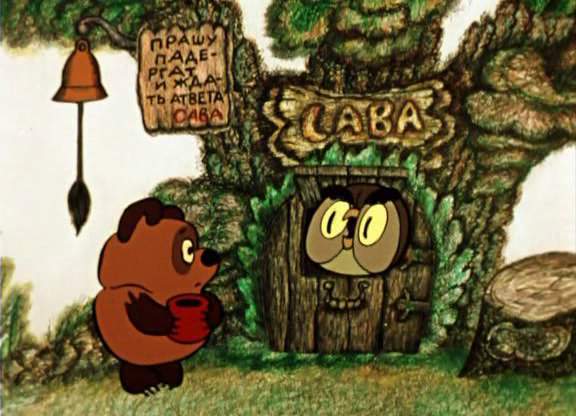 Наш друг Винни Пух обращался за помощью и советом к сове.
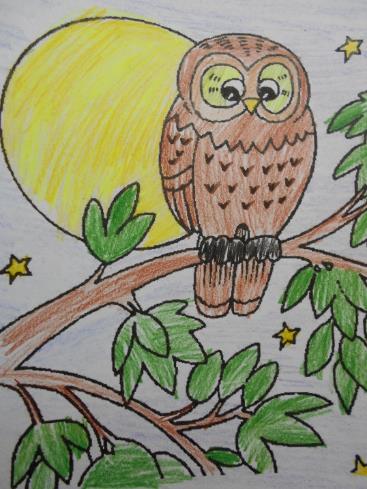 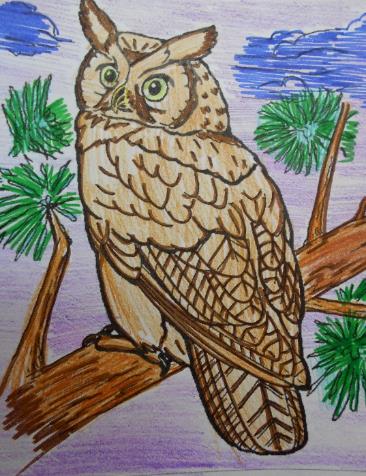 Моё творчество
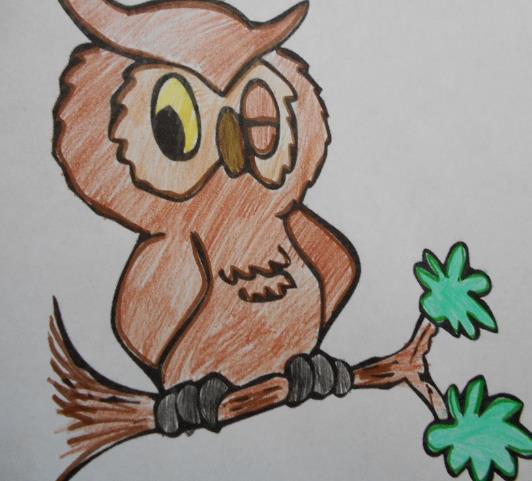 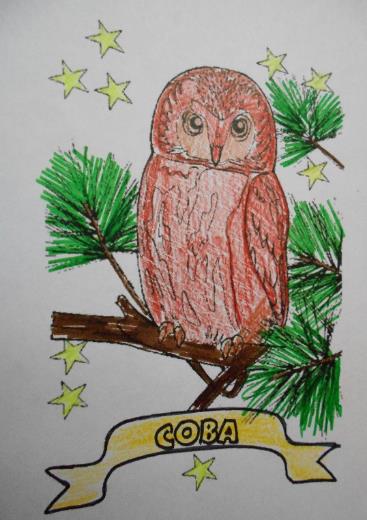 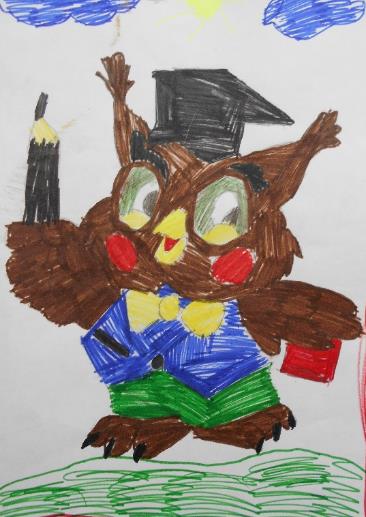 Мудрейшая птица на свете - сова.Всё слышит,Но очень скупа на слова.Чем больше услышит -Тем меньше болтает.Ах, этого многим из нас 
не хватает.
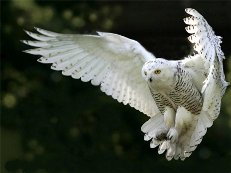 Вывод: Я считаю сову - символом мудрости из-за её природных способностей:  вести скрытный ночной образ жизни, за «умный» взгляд, бесшумный полёт, пугающий голос, умение терпеливо выжидать свою мишень.
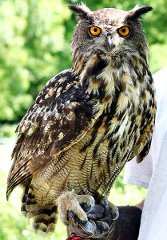 Сова-символ мудрости, разума и познания
Спасибо за внимание!